Sistem Informasi Manajemen (Edisi 10)Raymon Mcleod,JrGeorge P. schell
NAMA DOSEN: Dr. WONNY A. RIDWAN, MM.,SE.

“Proyek  Web / HTML Menggunakan Microsoft FrontPage”
Kelompok II
Nama Anggota :
Eva Rianti			(021112094)
Dewi Pratiwi Permana		(021112103)
Zulfa Nestiviani			(021112115)
Fany Hidattollah		(021112119)

Kelas : Manajemen III-C
Tujuan Pembelajaran
Memahami kelemahan dan kelebihan merancang halaman Web dengan menggunakan Frontpage
Mampu membuat sebuah halaman Web dasar
Mengetahui bagaimana cara mengontrol format kata-kata dan gambar-gambar pada sebuah halaman Web
Mengetahui bagaimana cara menciptakan tabel-tabel dan daftar-daftar pada sebuah halaman Web
Mengetahui bagaimana cara menciptakan link ke halaman Web lain, e-mail, dan bagian-bagian halaman Web yang lain
1. Klik start pada layar monitor
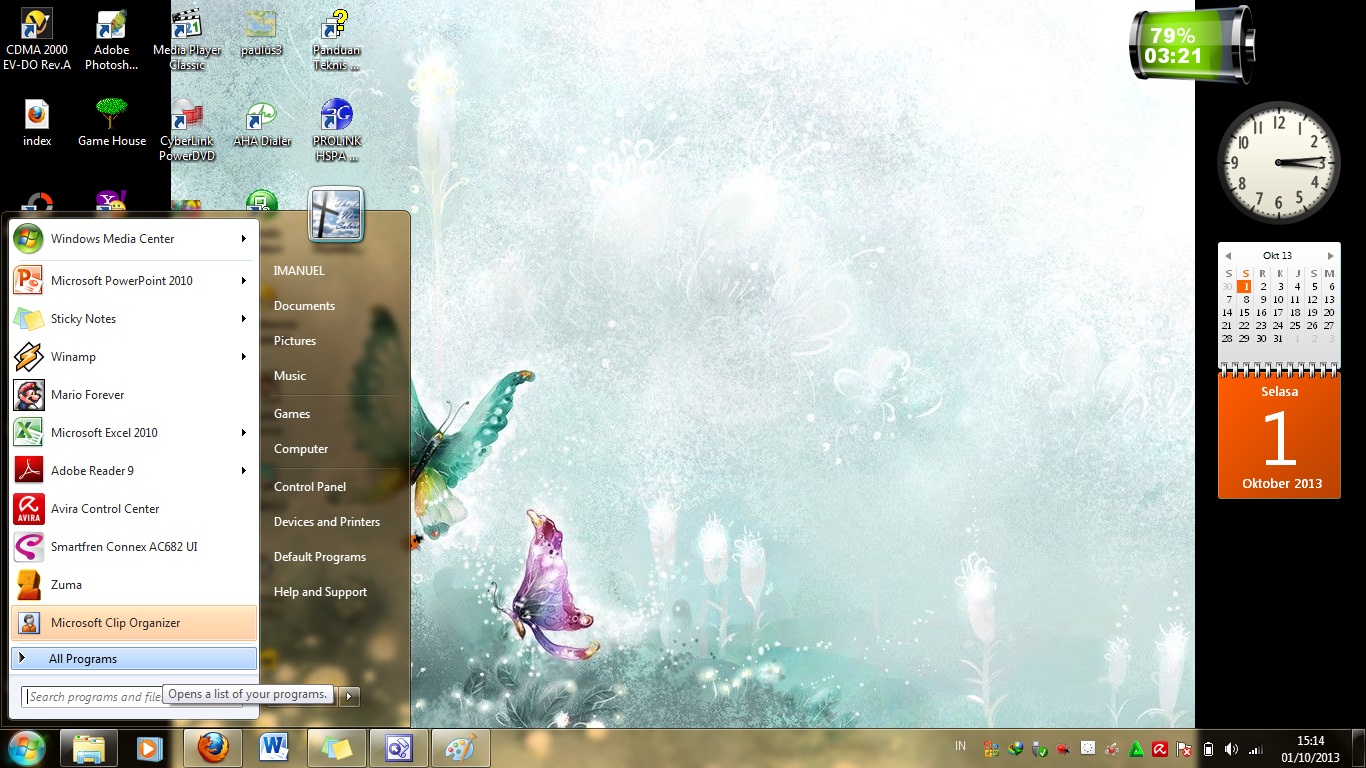 2. Klik all programs, pilih Microsoft Office kemudian pilih Microsoft Office FrontPage 2003
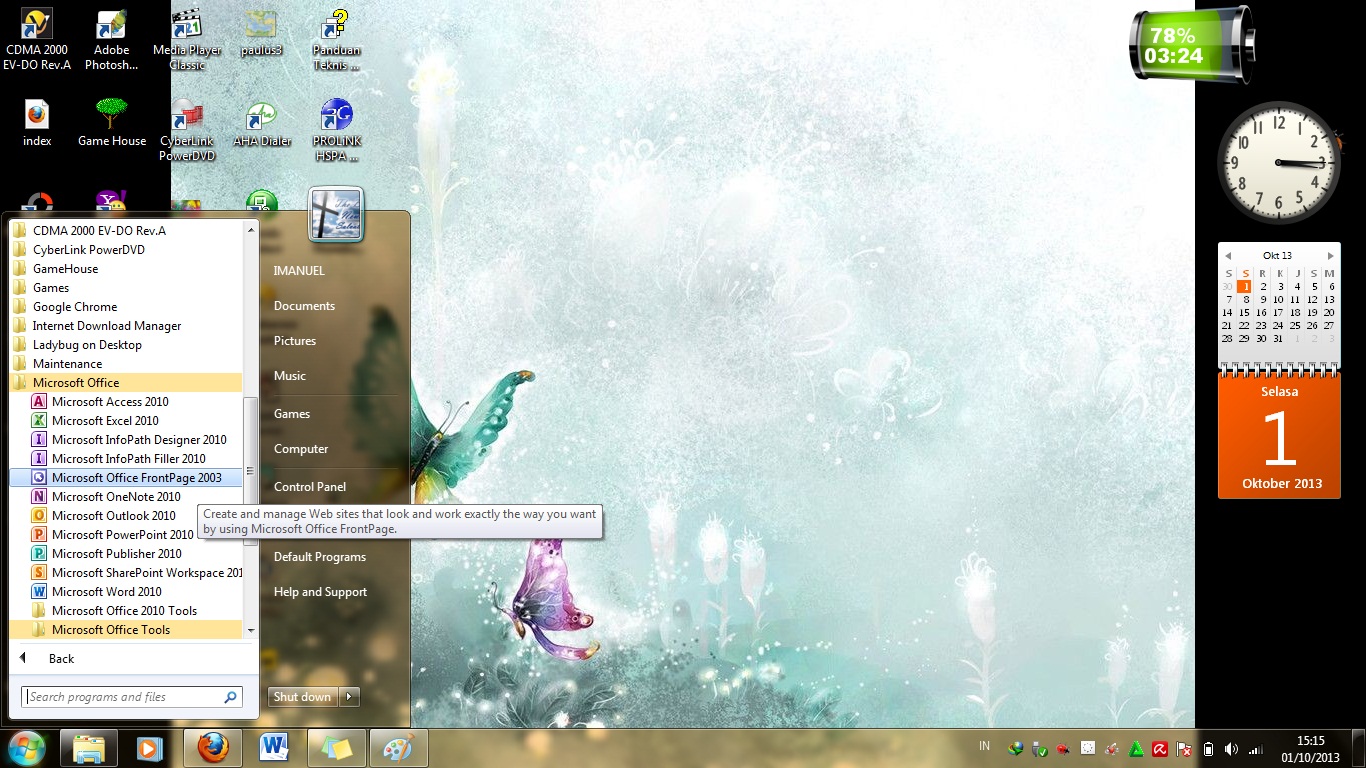 3. Tampilan utama Microsoft FrontPage 2013
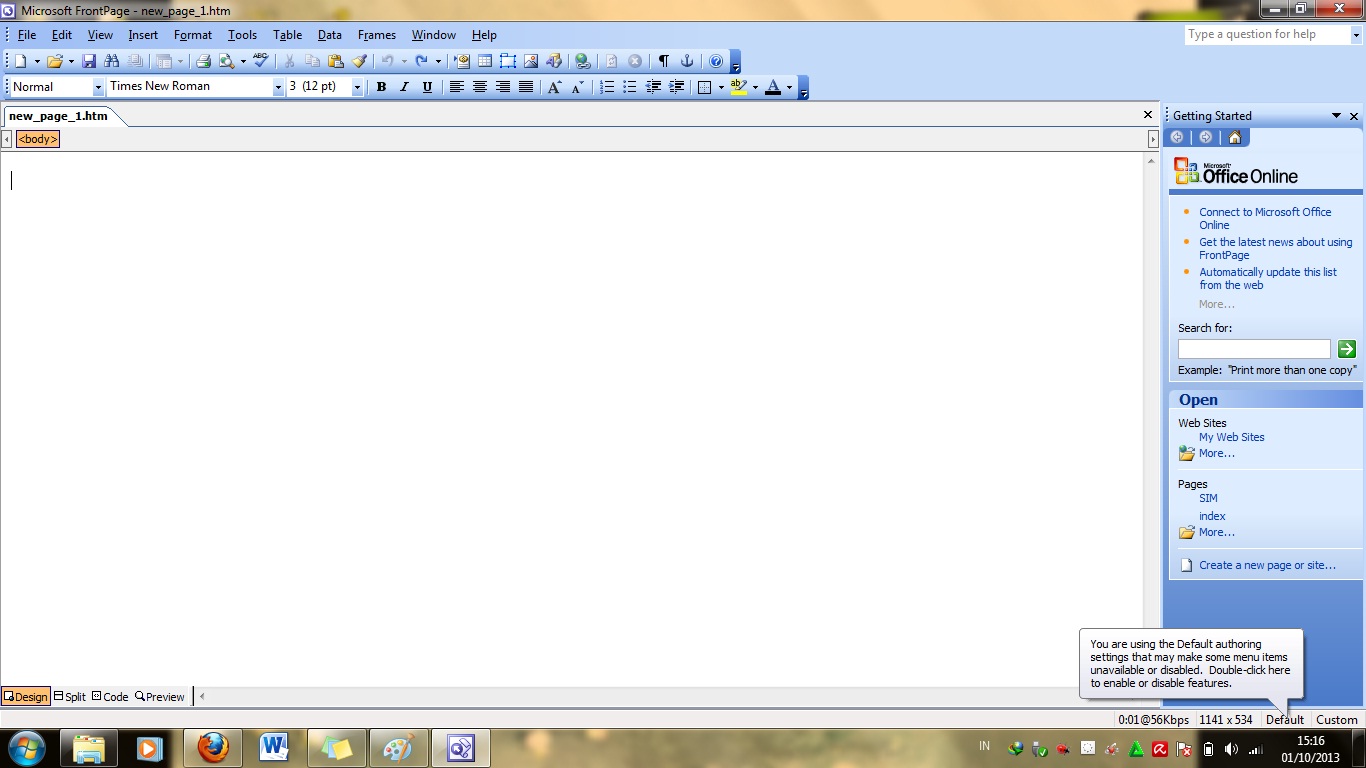 4.Ketik “Universitas Pizza” dengan front 5(18pt) dengan format paragraf center
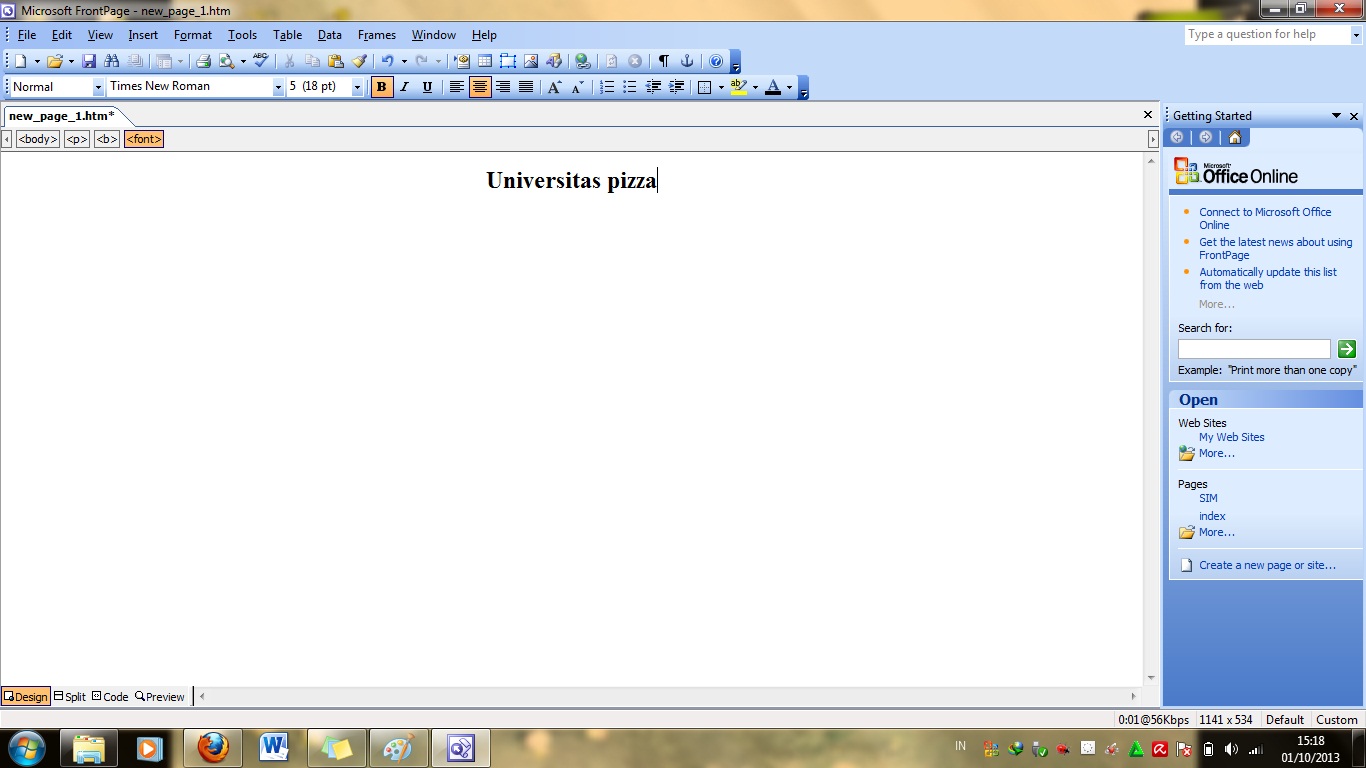 5. Ketik locations, enter pilih menu bullets kemudian ketik Commuter Parking Lot, Recreation Center, 101 Nort Main Street
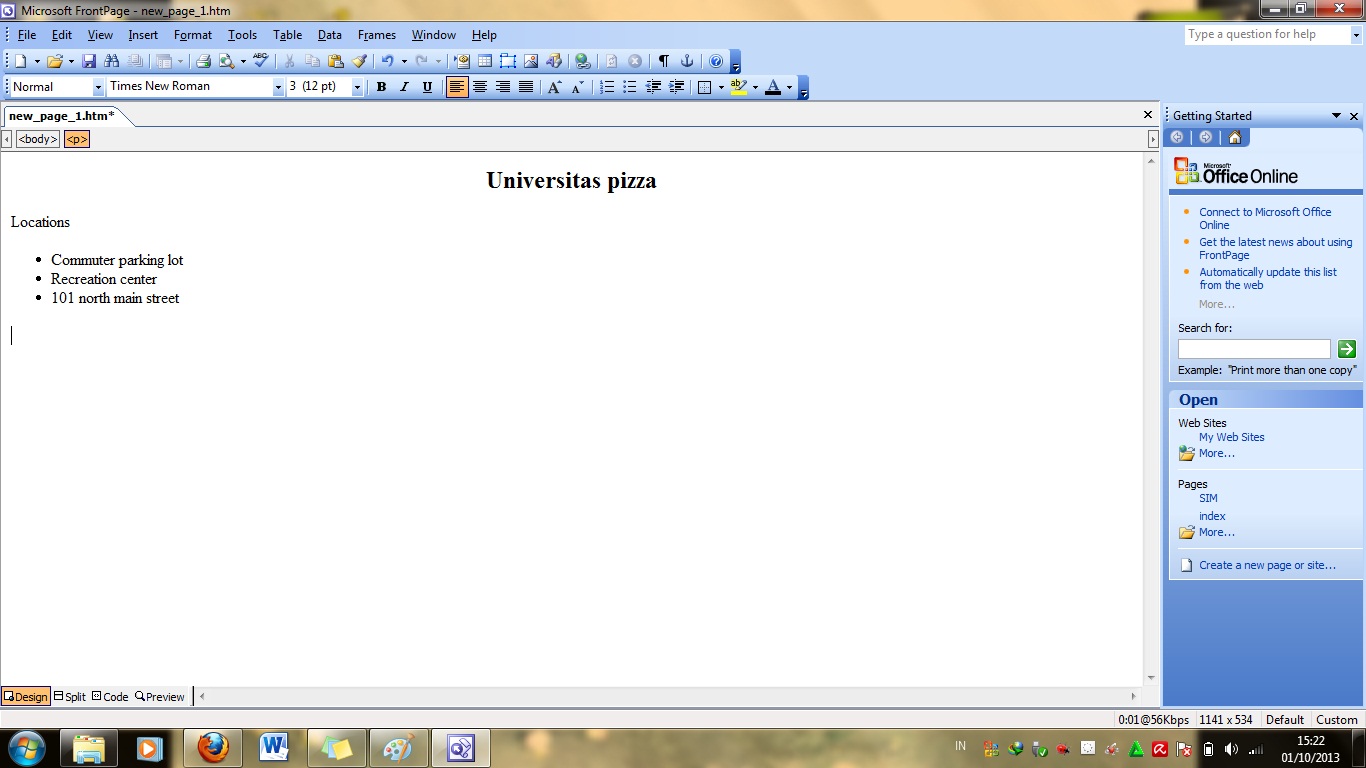 6. Pilih menu table -> insert -> table
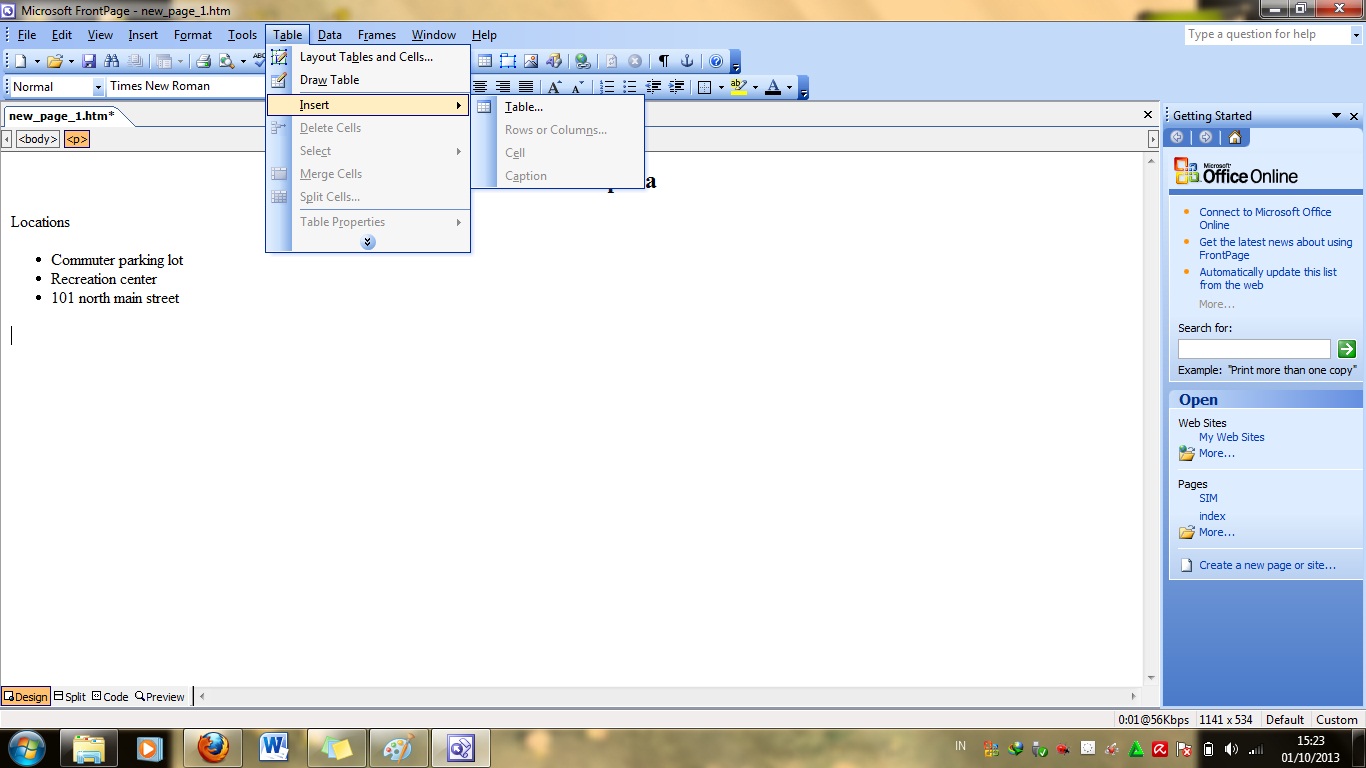 7. kemudian isi kolom Row 4 dan Coloums 4 -> Ok
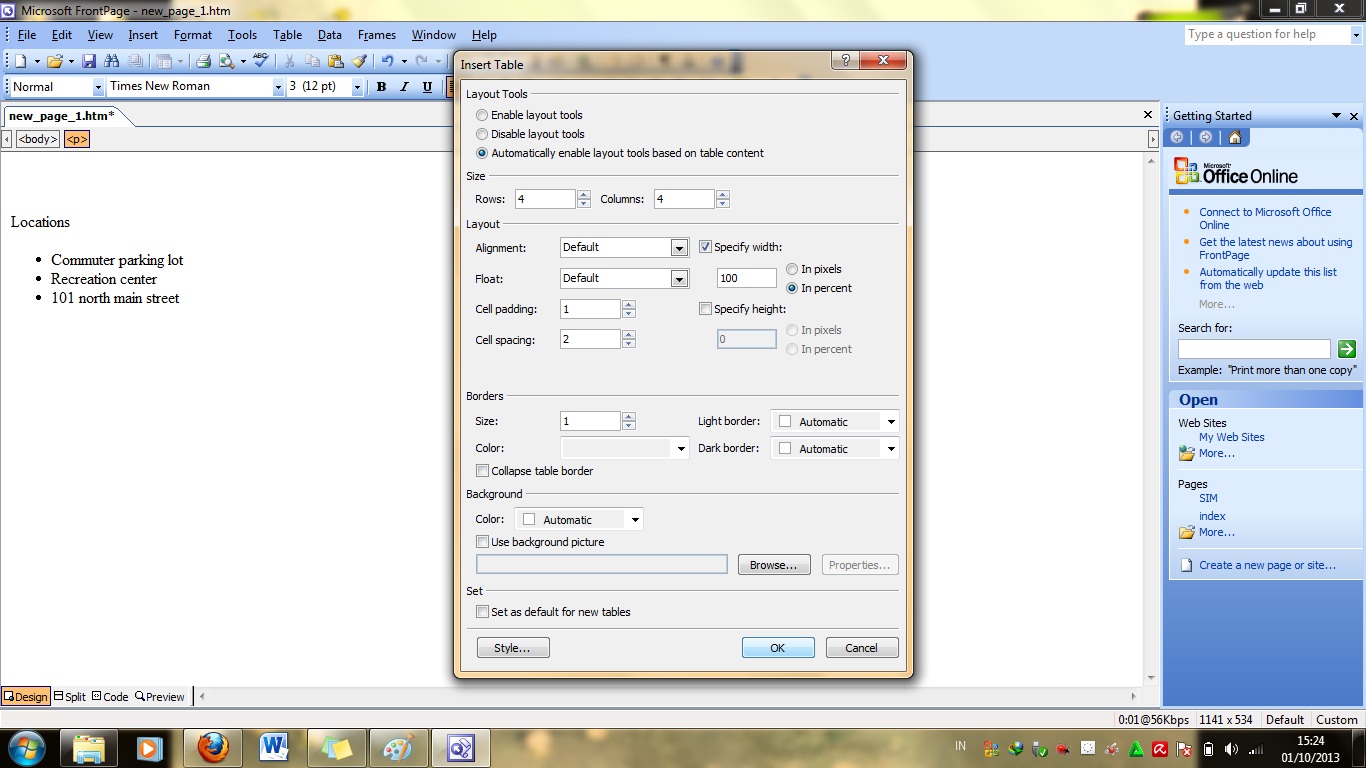 8. Tabel pada layar monitor
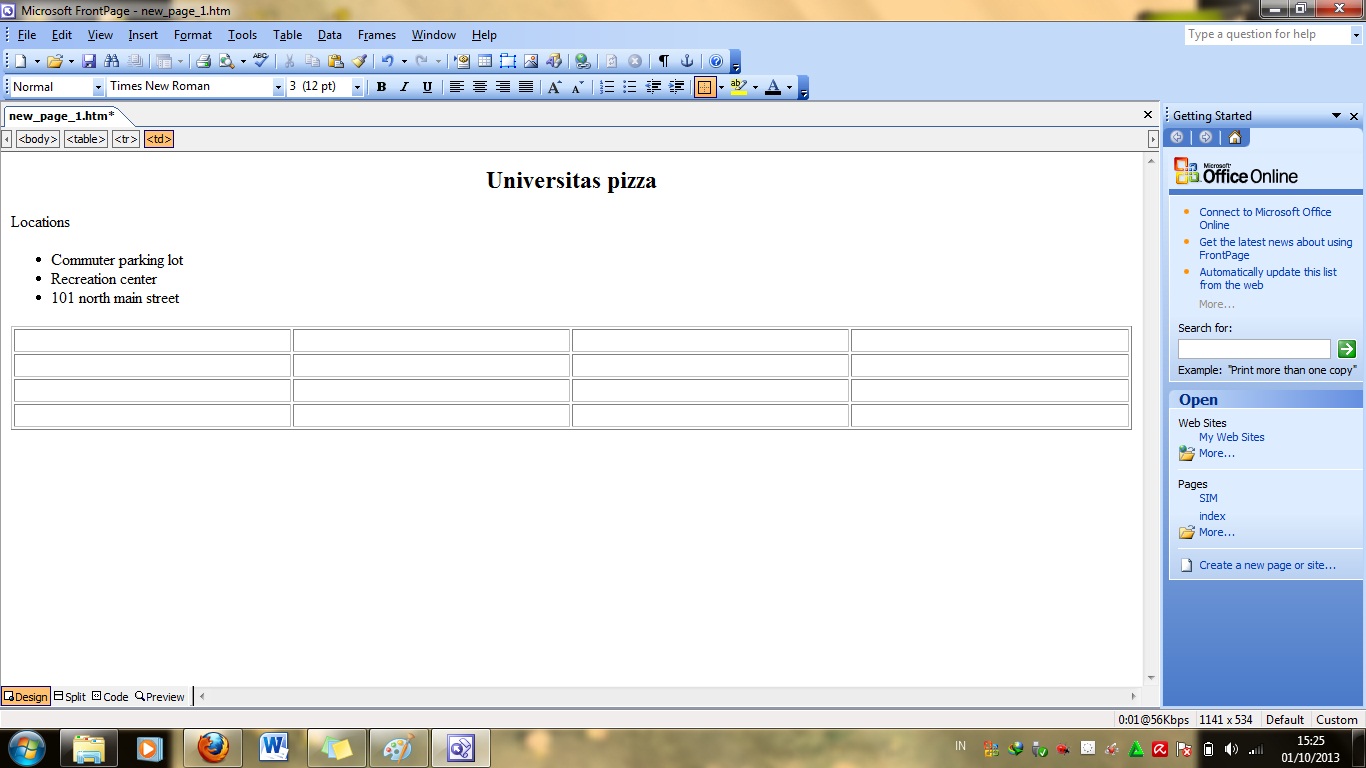 9. Isi tabel dengan perintah yang ada
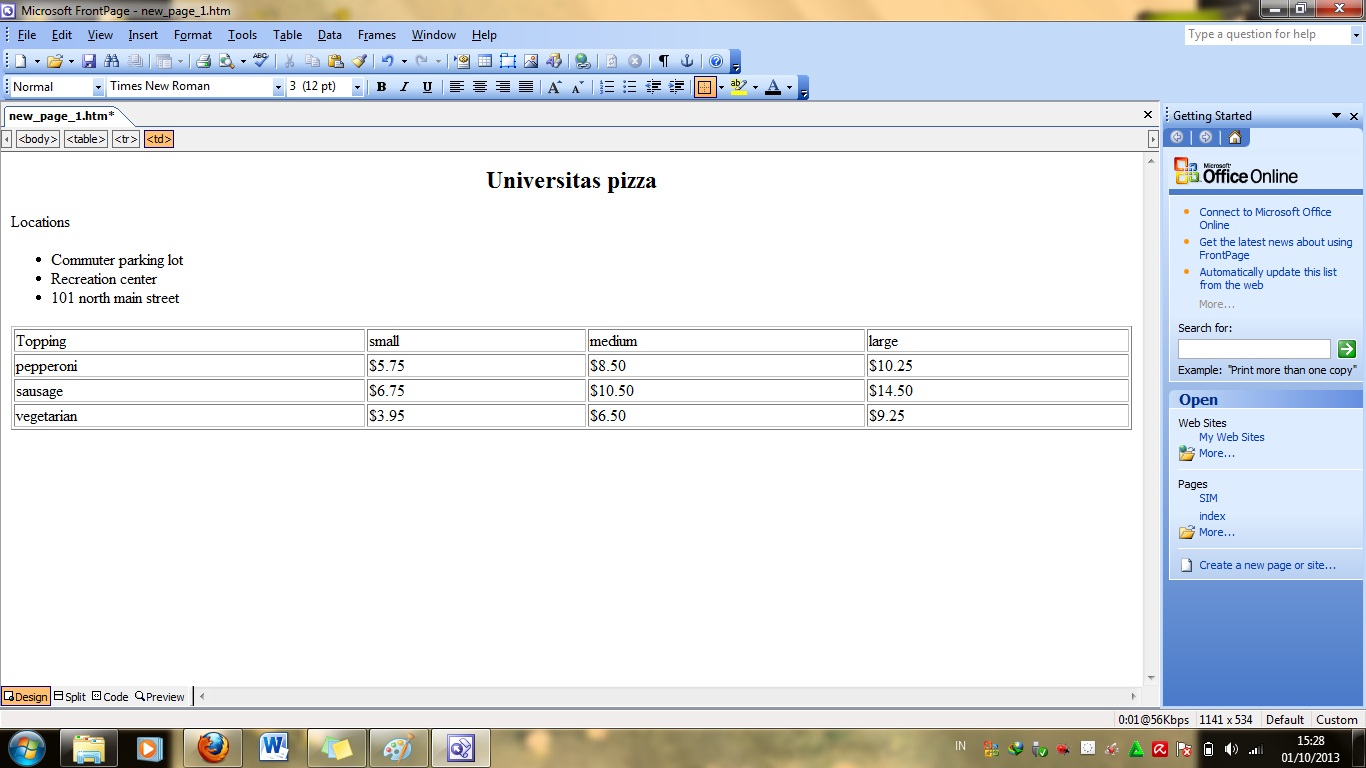 10. Pilih menu insert -> picture -> clip art - > pilih gambar yang anda punya sesuai dengan tema -> enter
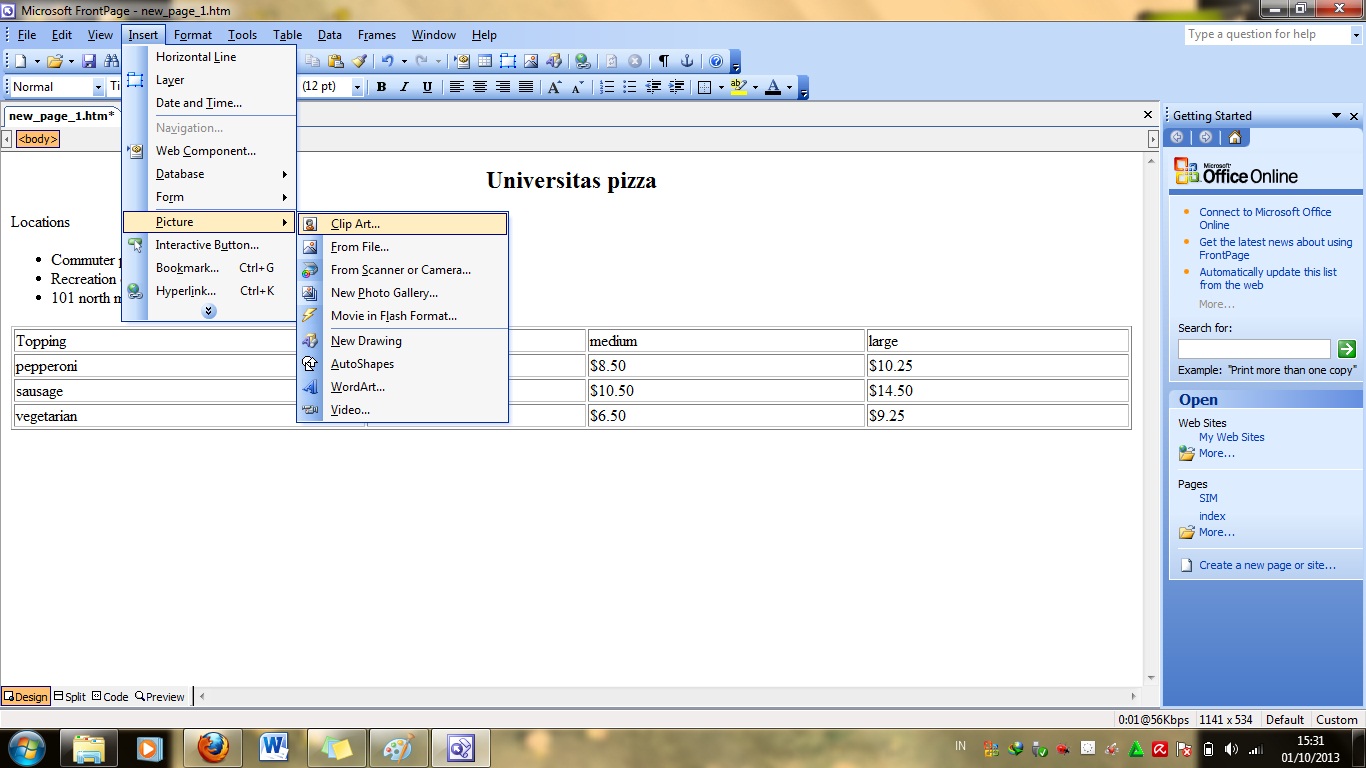 11. Tampilan gambar pada layar monitor
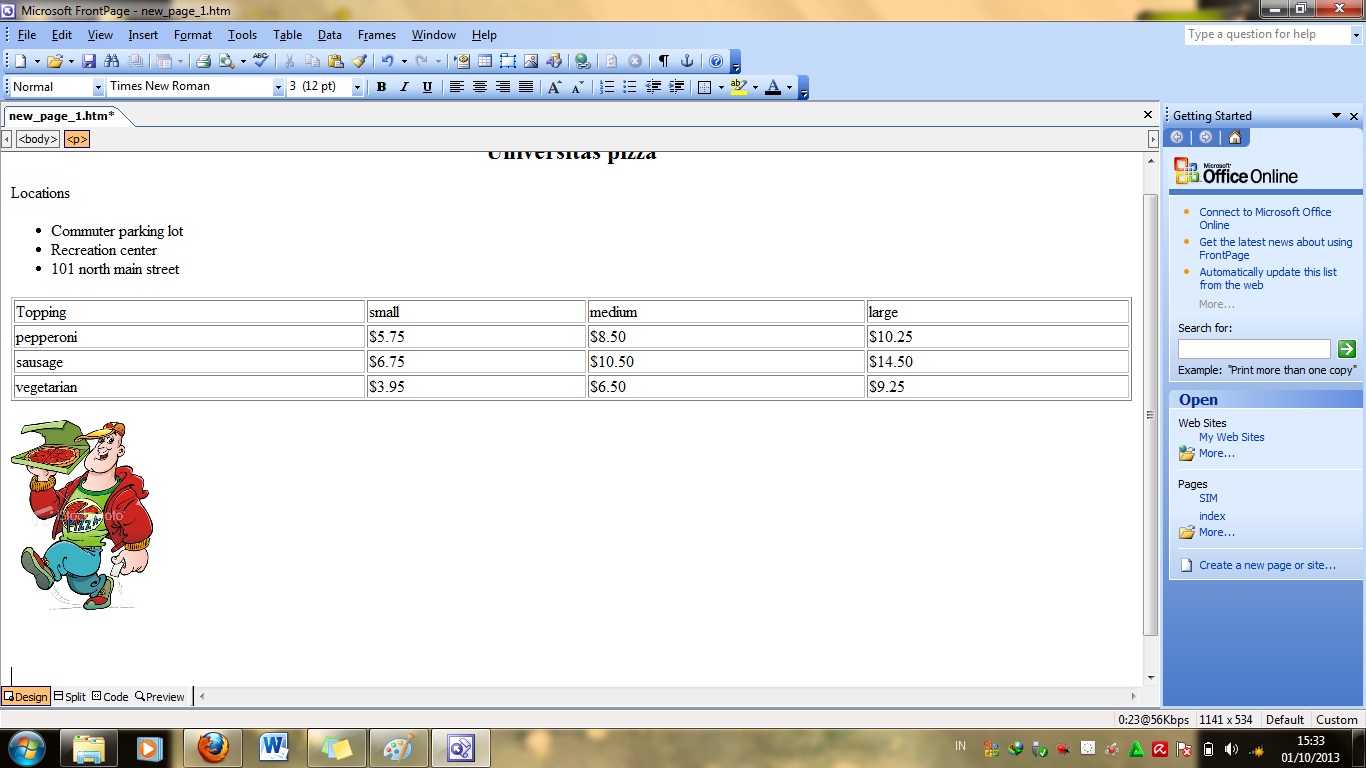 12. Ketik enter kemudian ketik “why order from us?”
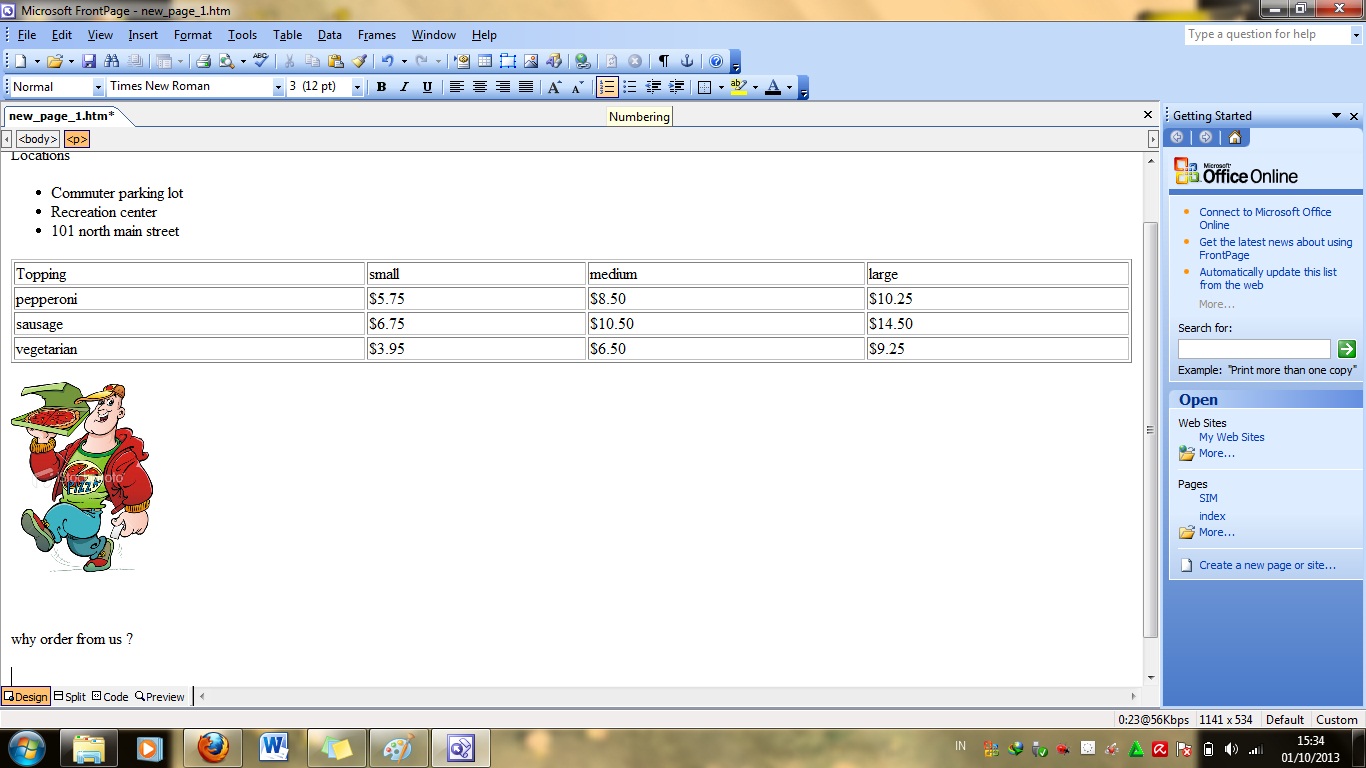 13. Ketik enter kemudian pilih klik numbering kemudian ketik “it is the best pizza you ever tasted”, “our price are great”, “fast delivery”
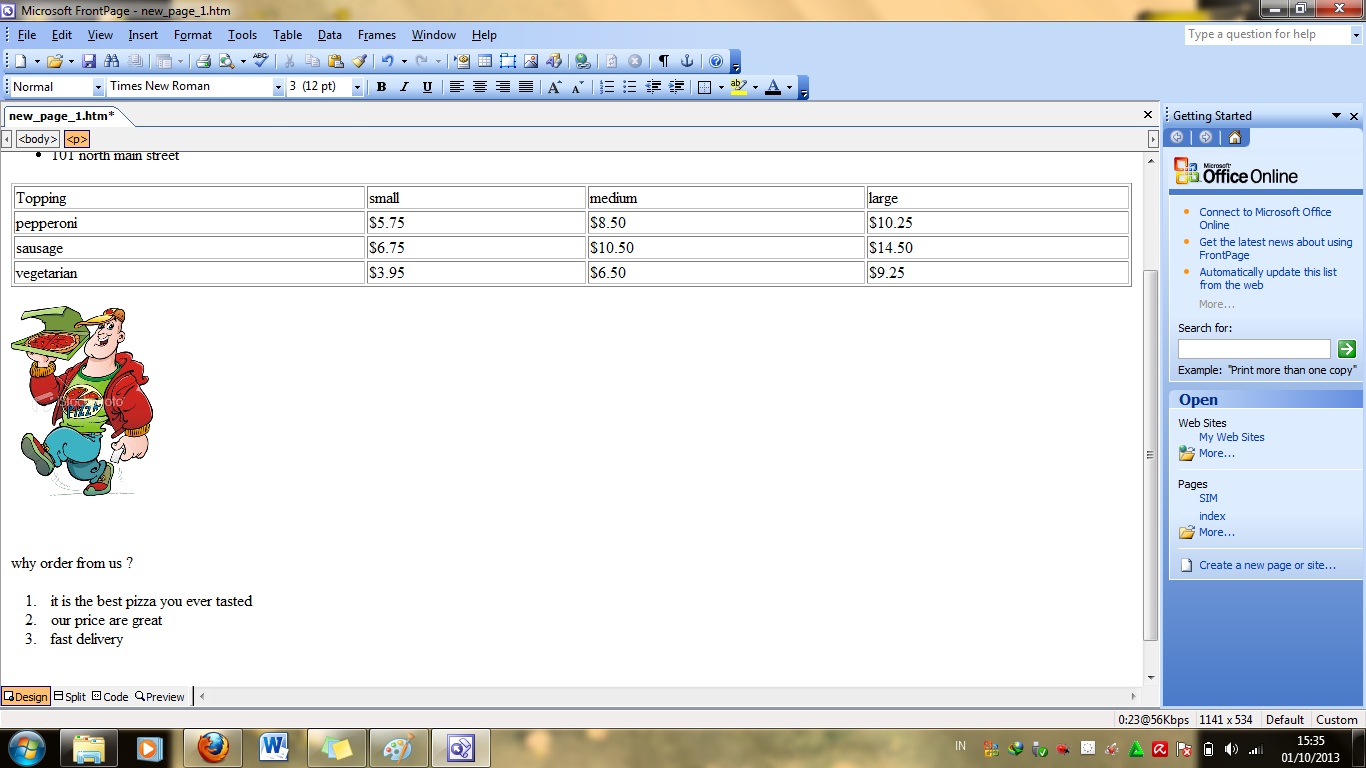 14. Ketik enter kemudian pilih menu insert -> hiperlink
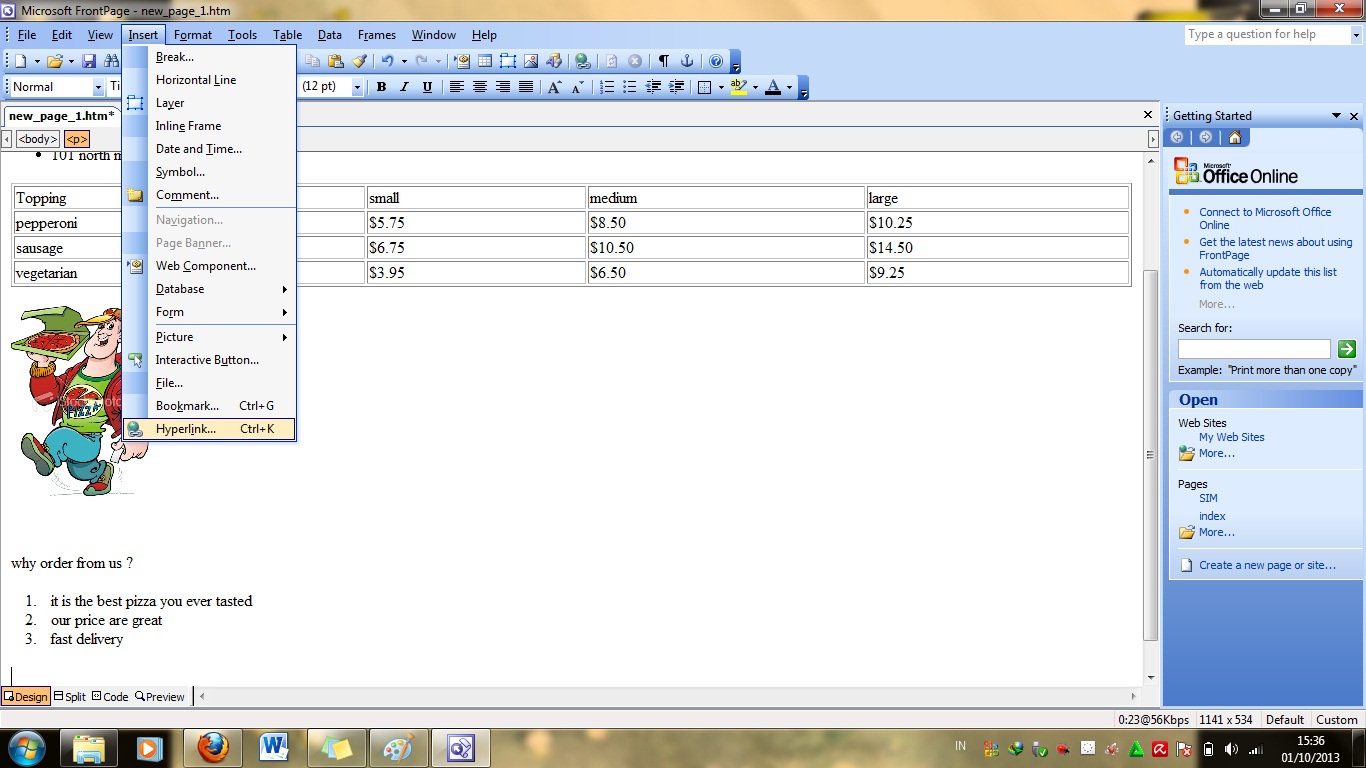 15. Pilih email address, kemudian isi text to display dengan “contact us”, email address dengan evarianti56@yahoo.com, subject dengan universitas pizza, pilih Ok
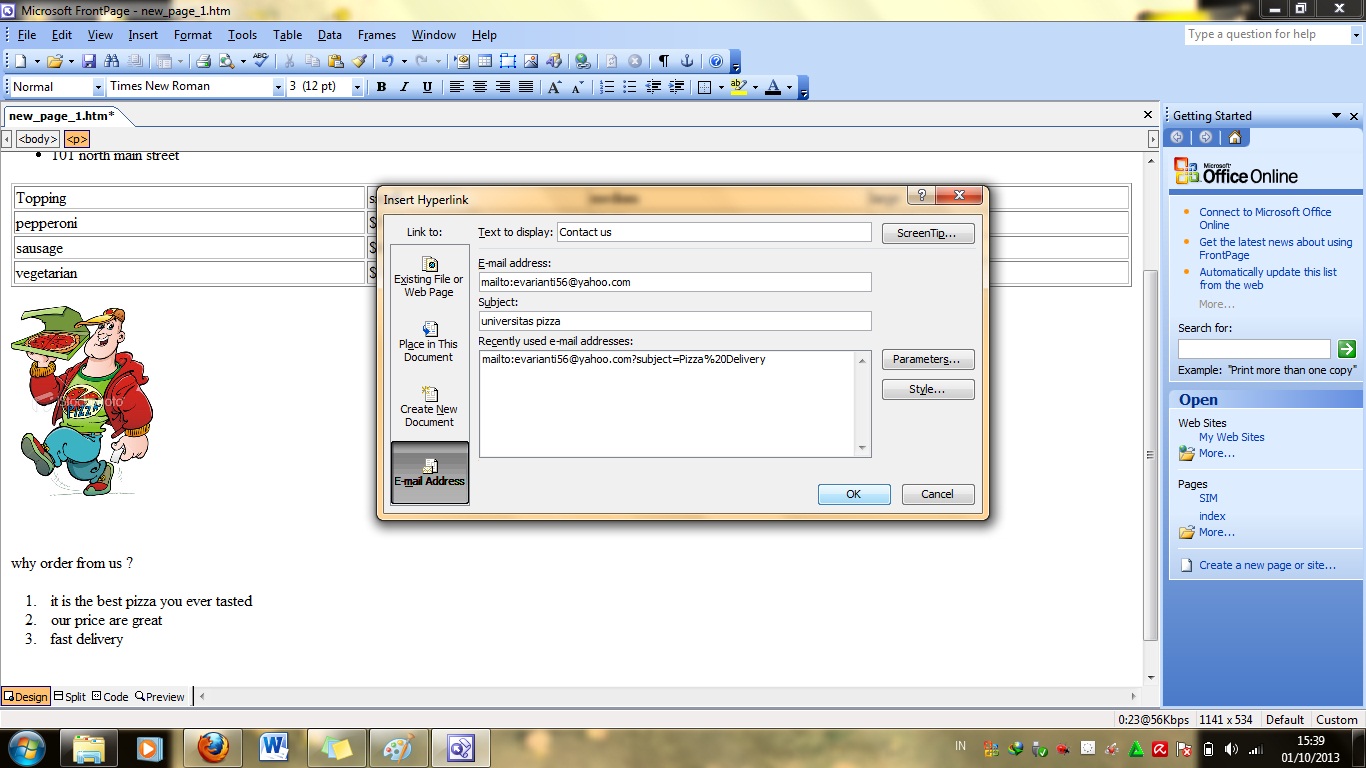 16. Tempatkan kursor pada depan huruf “U” pada kata Universitas Pizza kemudian Pilih menu insert -> bookmark
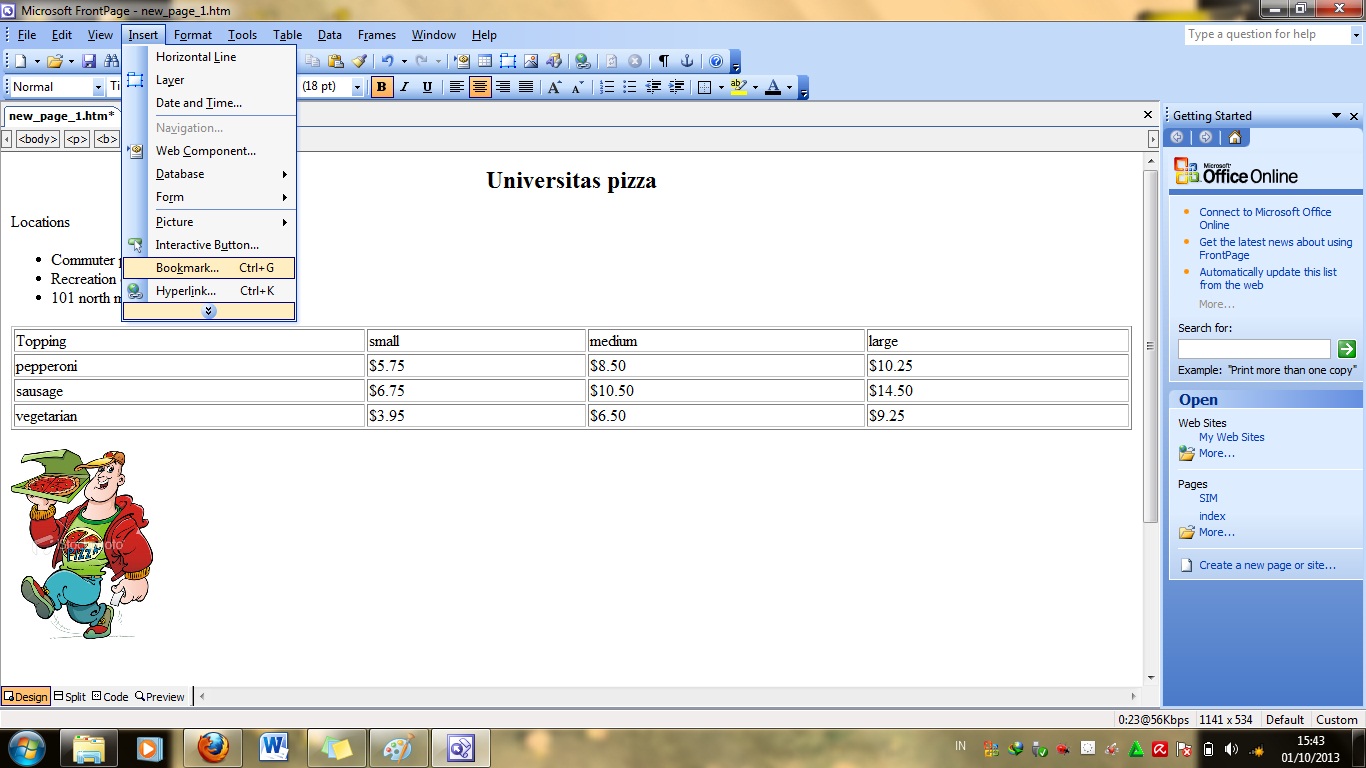 17. Isi bookmark name dengan “beginning” -> Ok
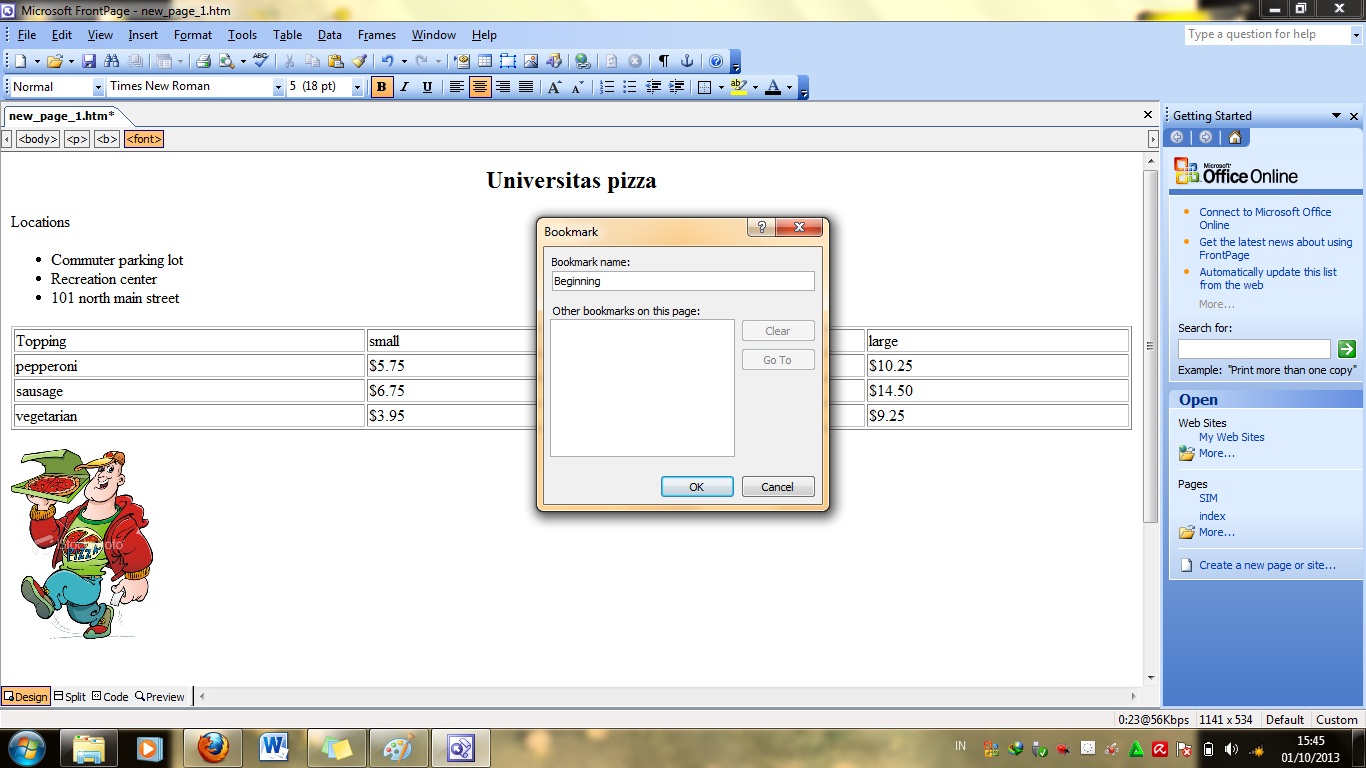 18. Kemudian muncul bendera warna biru di depan huruf “U” pada kata Universitas Pizza
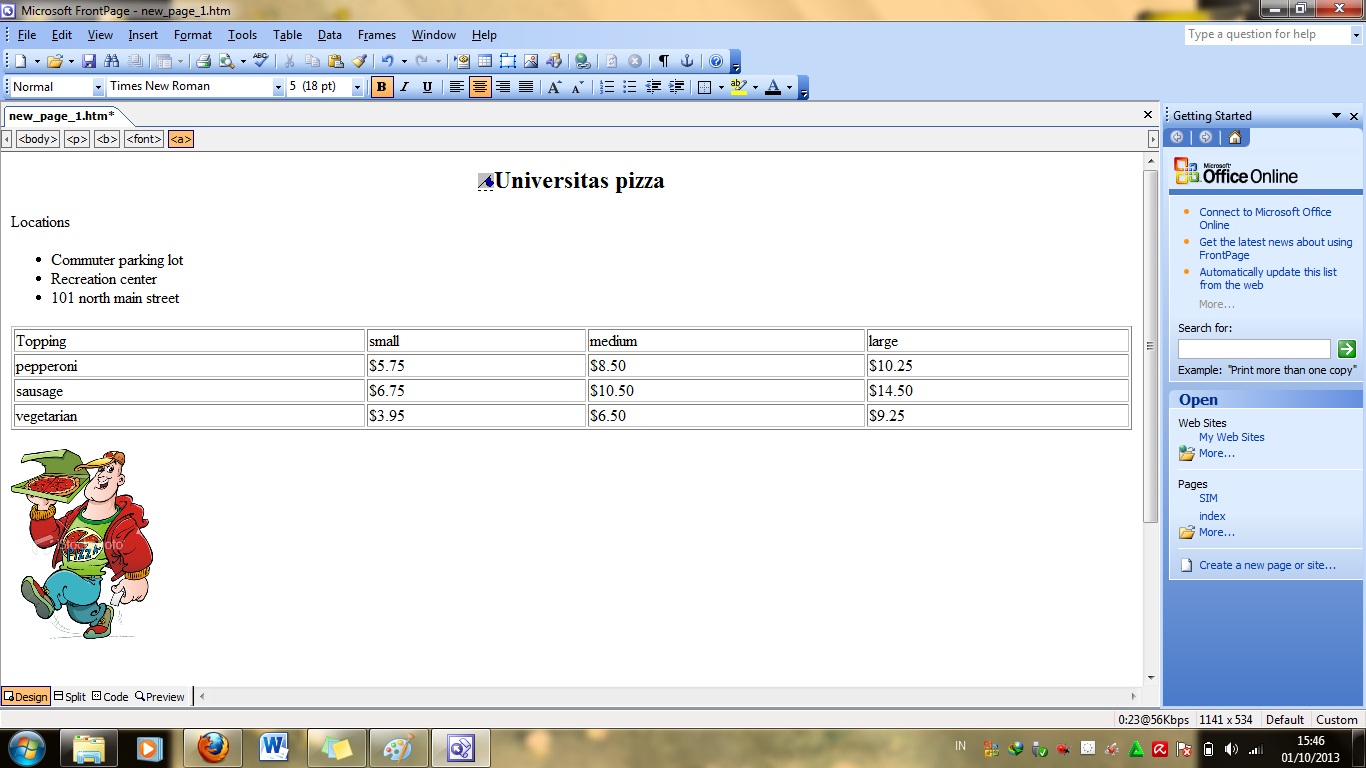 19. Pilih menu insert -> hiperlink -> kemudian pilih place in the documment, isi text to display dengan “ Link to My School” -> Ok
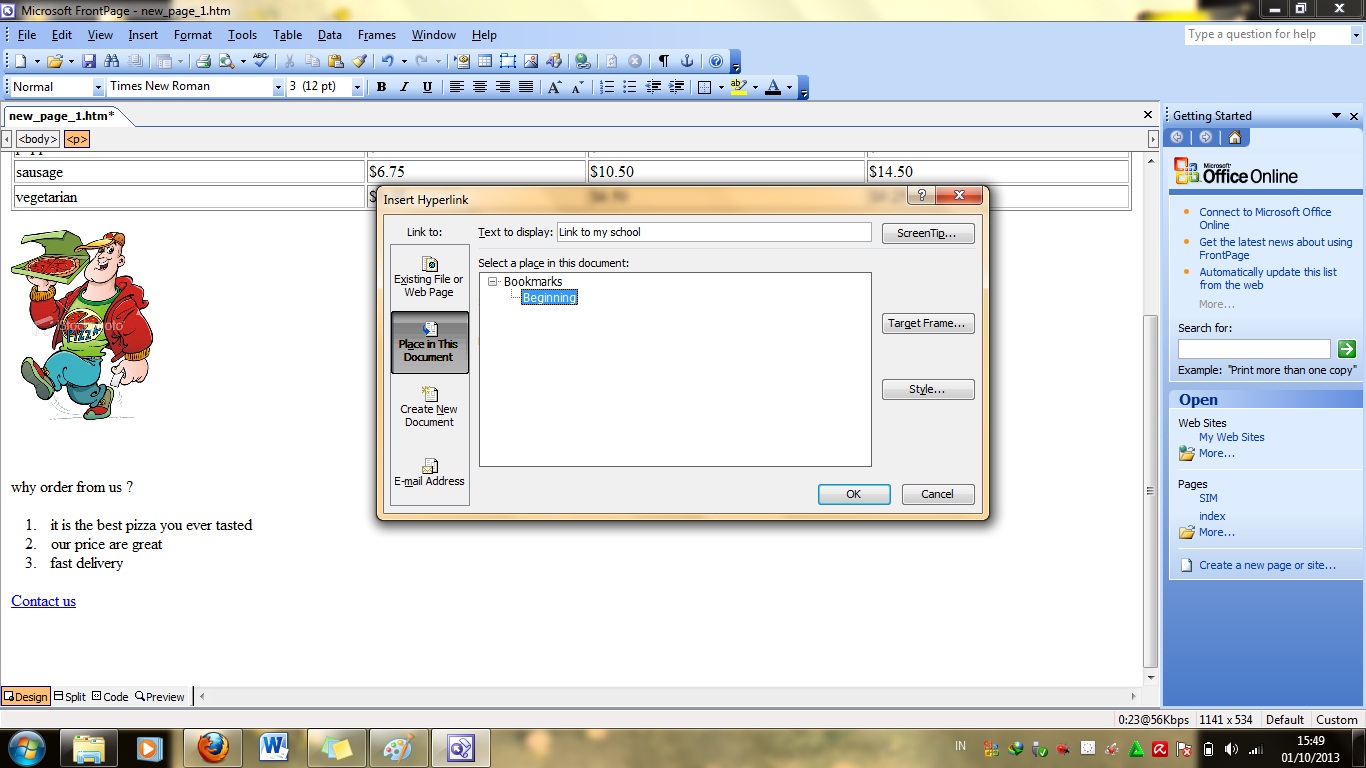 20. Pilih menu insert -> hyperlink kemudian pilih exisiting file or Web page dan isi text to display dengan “Link to My School” -> Ok
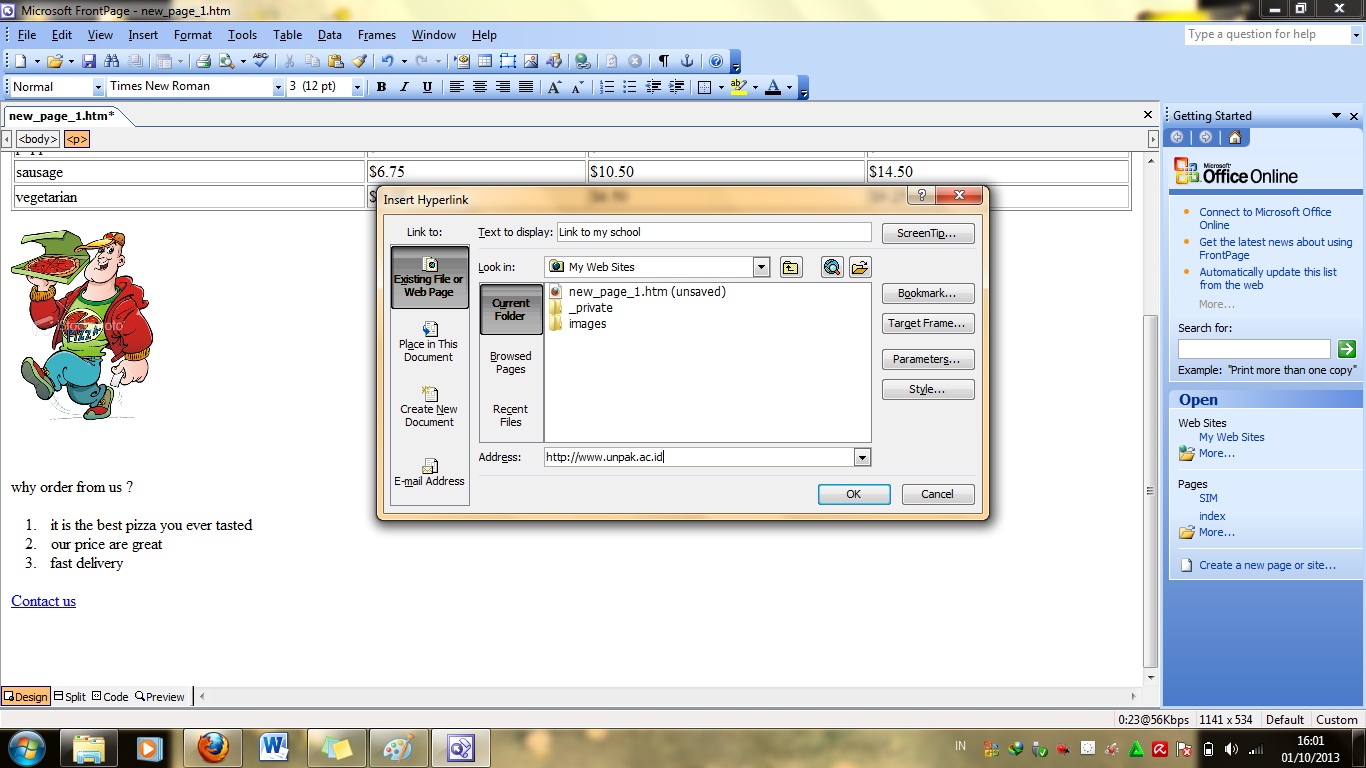 21. Pilih menu insert -> hyperlink kemudian pilih place in the documment dan isi text to display dengan “ go to top of page” pilih beginning -> Ok
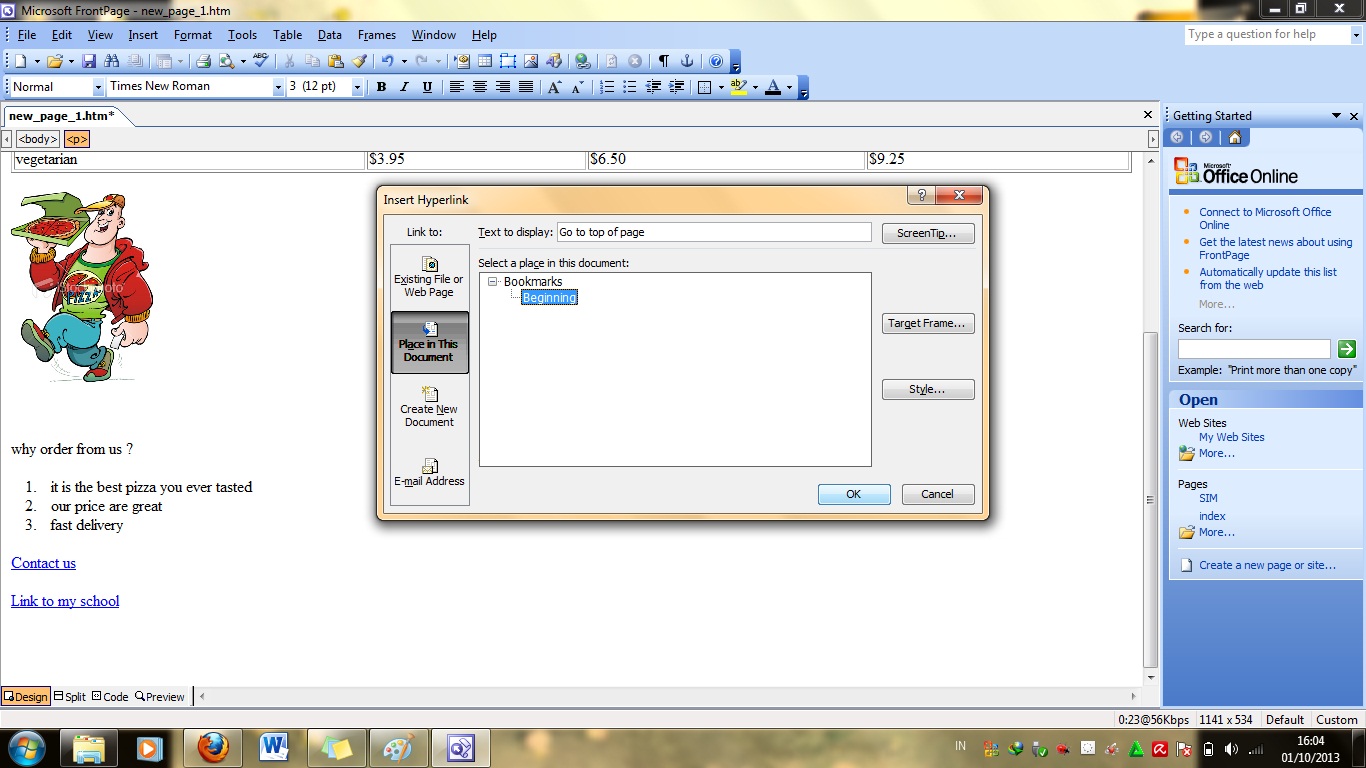 22. Tulisan berwarna biru pada layar monitor
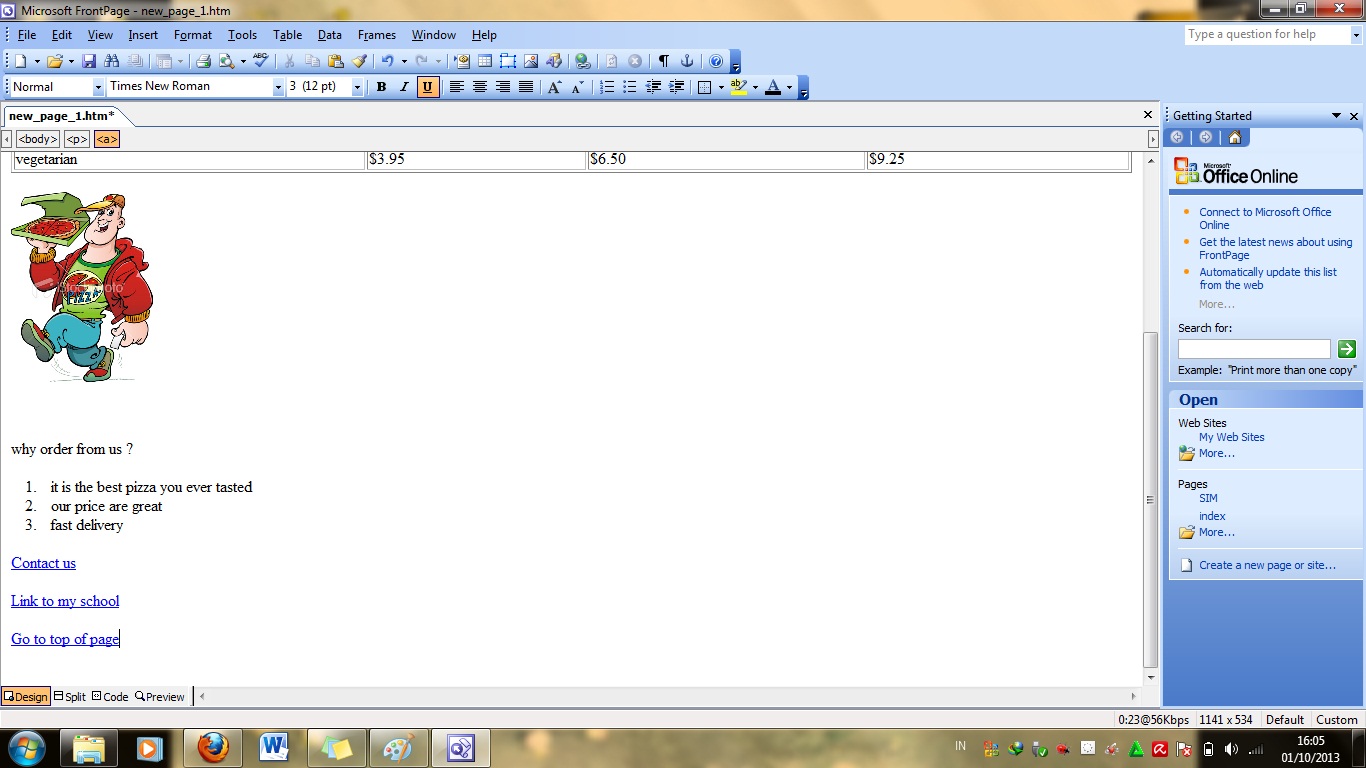 23. Klik preview untuk melihat halaman yang telah selesai
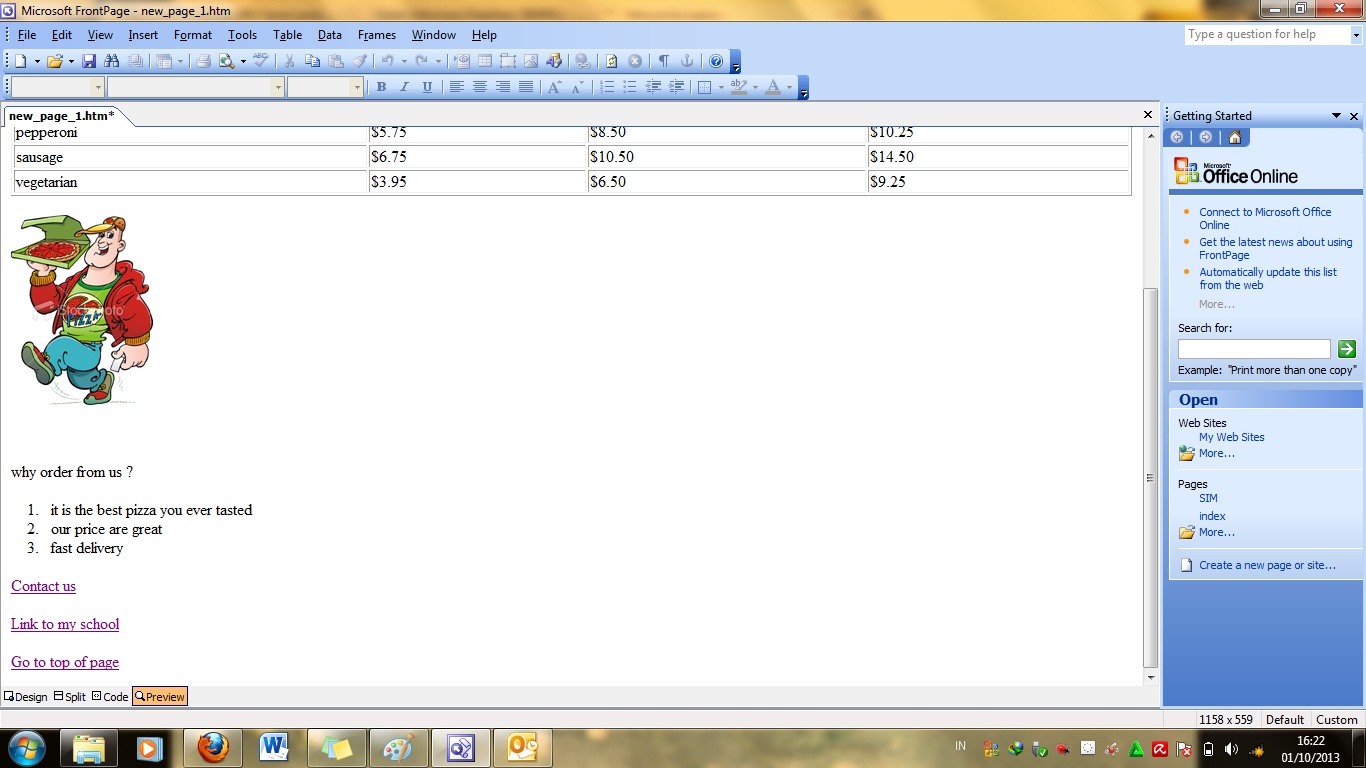 Kelemahan dan Kekurangan FrontPage
Kebanyakan orang merasa mudah menggunakan Frontpage untuk membuat halaman Web, tetapi FrontPage harus membuat berbagai asumsi dan delfaut dalam membuat sebuah halaman Web. Ini akan menghasilkan file komputer yang panjang sekedar untuk melakukan tugas yang sederhana. 

		Kelemahannya adalah kode HTML (kode yang di proses oleh browser internet) yang di hasilkan tidak efisien, menggunaannya sulit. Komputer dan perangkat lunak harus di download untuk mencari aplikasinya.
Keuntungan FrontPage :

Lebih Cepat
2. Menghemat biaya pekerjaan karyawan
3. Dalam hal membuat halaman  web    lebih mudah menggunakan FrontPage.
Sesi pertanyaan ???
Terima Kasih.....  